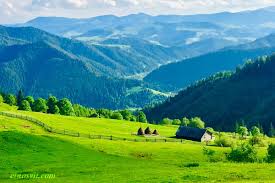 Володимир Івасюк.
Пісенна творчість .
” Червона рута ”, “ Я піду в далекі гори ”,
“ Водограй “, “ Балада про мальви “.
Пісні, що сприяють  відродженню 
національної самосвідомості
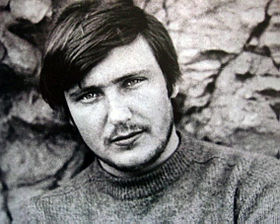 Підготував: Богдан РАЧУК
Дитинство у Кіцмані
Володимир Івасюк народився 4 березня 1949 року в місті Кіцмань Чернівецької області в родині учителів Михайла Івасюка і Софії Карякіної. 
1955 року, коли Володимирові було 5 з половиною років, пішов учитися до місцевої дитячої музичної школи, створеної зусиллями батька.
У 1956 – 1966 роках навчався в Кіцманській середній школі.
1963 закінчив Кіцманську музичну школу.
1964 року написав музику до першої пісні «Колискова» на вірші батька. У рідній школі створив дівочий вокальний ансамбль «Буковинка».
Переїзд до Чернівців
1966 року разом з сім'єю переїхав до Чернівців. Вступив до Чернівецького державного медичного інституту.
1967 року став учасником самодіяльного ансамблю пісні й танцю «Трембіта», у якому грав на скрипці. Завдяки його старанням в інституті створено камерний оркестр.
1968 року в телепрограмі Українського телебачення «Камертон доброго настрою» разом з ансамблем «Карпати» виконав пісню «Я піду в далекі гори».
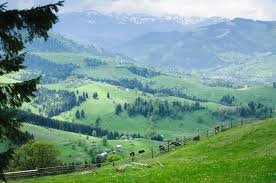 “ Я піду в далекі гори “
«Я піду в далекі гори» — пісня ,
 яка стала однією з найвідоміших.
 Володимир Івасюк написав 
музику восени 1968-го року, 
а слова взимку 1969-го року, 
коли він був студентом 
медичного інституту 
Початкова назва пісні була
 «Мила моя» та мала відмінності
 у тексті.
Я піду в далекі гори, на широкі полониниІ попрошу вітру зворів, аби він не спав до днини.Щоб летів на вільних крилах на кичери і в дібровиІ дізнавсь, де моя мила – карі очі, чорні брови.Приспів:Мила моя, люба моя, світе ясен цвіт.Я несу в очах до тебе весь блакитний світ.Я несу любов-зажуру, мрію молоду,І цвітуть сади для мене, як до тебе йду.А як вітер з полонини прилетіти не захоче,Все одно знайду дівчину – чорні брови, карі очі.Перейду я бистрі ріки, і бескиди, і дібровиІ шляхи мені покажуть карі очі, чорні брови.
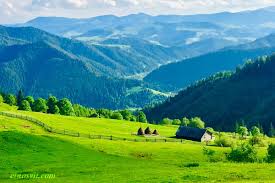 “ Я піду в далекі гори “
Порівняйте виконання пісні.
Василь Зінкевич – Олег Винник
https://www.youtube.com/watch?v=w2pJmomBqxY
https://www.youtube.com/watch?v=w2pJmomBqxY
Про що йдеться у творі? У чому, 
на вашу думку, секрет його популярності?
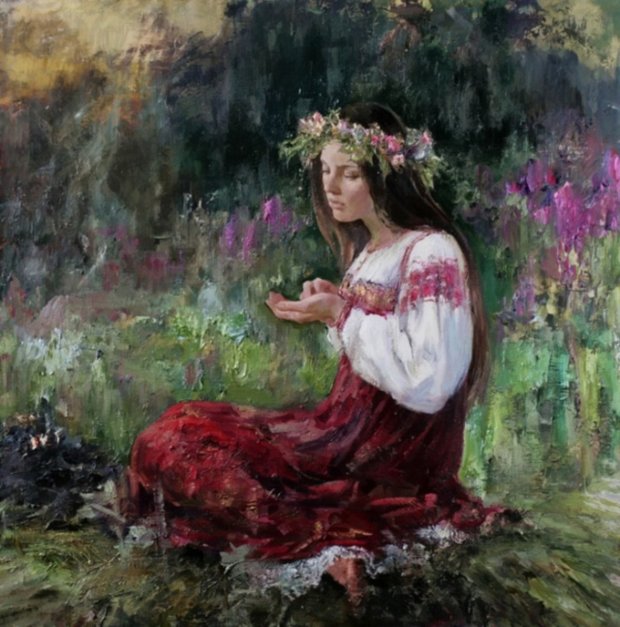 “ Червона рута ”
Ти признайся мені,Звідки в тебе ті чари,Я без тебе всі дніУ полоні печалі.Може, десь у лісахТи чар-зілля шукала,Сонце-руту знайшлаІ мене зчарувала?
Червону рутуНе шукай вечорами, –Ти у мене єдина,Тільки ти, повір.Бо твоя врода –То є чистая вода,То є бистрая водаЗ синіх гір.
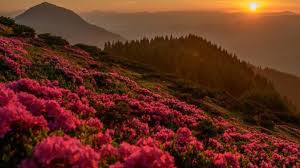 “ Червона рута “
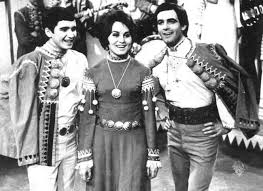 https://www.youtube.com/watch?v=CjRqs3CMcnc
https://www.youtube.com/watch?v=71czPTLm4Zo
Порівняйте виконання різних часів і виконавців.
Чому, на вашу думку, ця пісня залишилась хітом 
сучасності?
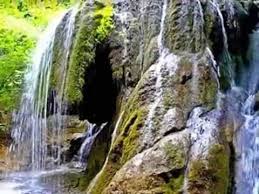 “ Водограй “
Тече вода, тече бистра, а куди – не знає,Поміж гори в світ широкий тече, не вертає.Ми зайдемо в чисту воду біля водограюІ попросим його щиро – хай він нам зіграє.Приспів:Ой водо-водограй, грай для нас, грай.Танок свій жвавий, ти, не зупиняй.За красну пісню на всі голосиЩо хочеш, водограю, попроси.Струни дає тобі кожна весна,Дзвінкість дарує їм осінь ясна.А ми зіграєм на струнах отих,Хай розіллють вони радісний сміх.Подивись, як сіру скелю б’є вода іскриста,Ти зроби мені з тих крапель зоряне намисто.Краще я зберу джерела, зроблю з них цимбали,Щоб тобі, дівчино мила, вони красно грали.
13 вересня 1970 року  
Чернівецька телестудія 
на всю Україну
 транслювала 
прем'єри пісень
 «Червона рута» і «Водограй».
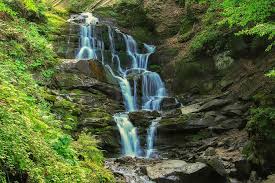 “ Водограй “
https://www.youtube.com/watch?v=qRfUcz_fXMk
https://www.youtube.com/watch?v=MzbrLwF1tP8&list=
RDMzbrLwF1tP8&start_radio=1&t=68
Що свідчить про  неймовірну любов
В.Івасюка до рідного краю?
Чи збагатили ви свої почуття?
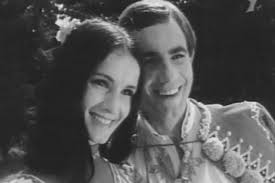 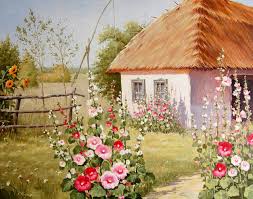 “ Балада про мальви ”
У матерів є любі діти,А у моєї – тільки квіти.Самотні квіти під вікном,Квіти під вікномЗаснули вже давно.ПриспівЯк сонце зійде – вийди на поріг,І люди схиляться тобі до ніг.Пройдися полем – мальви буйних лукТоркнуться твоїх рук.Життя – як пісня, що не віддзвенить.Я в мальві знов для тебе буду жить.Якщо ж я ласку не встигла принести –Прости, прости, прости, прости.
Заснули мальви коло хати,Їх місяць вийшов колихати.І тільки мати не засне,Мати не засне, –Жде вона мене.Приспів:О, мамо рідна, ти мене не жди,Мені в наш дім ніколи не прийти.З мойого серця мальва пророслаІ кров’ю зацвіла.Не плач, не плач, бо ти вже не одна,Багато мальв насіяла війна.Вони шепочуть для тебе восени:"Засни, засни, засни, засни..."
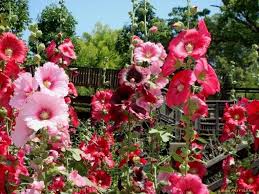 Які почуття викликала “ Балада про мальви ”?
Як зміст твору перегукується з подіями 
сьогодення?
Прослухайте твір у виконання Ані Лорак
https://www.youtube.com/watch?v=dESDbqRpafQ
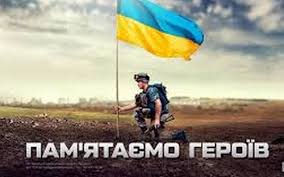 Переїзд до Львова
У серпні 1974 року в складі радянської делегації взяв участь у міжнародному пісенному конкурсі ” Сопот -74», де Софія Ротару виконала його пісню «Водограй». Із сестрою Галиною здійснив коротку подорож Польщею.
У вересні 1974 року розпочав навчання на композиторському відділенні Львівської консерваторії в класі Анатолія Кос - Анатольського.
У квітні 1979 року був членом журі I Республіканського конкурсу артистів естради в Хмельницькому. Виїхав до Львова в ніч з 23 по 24 квітня.
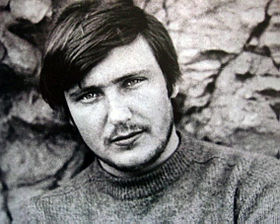 Смерть
24 квітня 1979 року — за телефонним викликом вийшов з дому й більше не повернувся. 18 травня тіло Володимира Івасюка випадково знайшли в Брюховицькому лісі під Львовом. Точна дата смерті невідома. 22 травня відбувся похорон Володимира Івасюка на Личаківському цвинтарі.
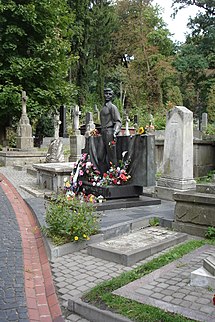 Вікторина
Назвіть дату народження В.Івасюка.
Яку освіту, окрім музичної отримав В. Івасюк?
В якому році він написав пісню  “ Я піду в далекі гори ”?
Хто став першим виконавцем пісні “ Червона рута ”?
 За що В.Івасюк отримав диплом ІІ ступеня на  всесоюзному
 конкурсі композиторів-студентів консерваторій?
Який рік на Львіщині оголосили роком В.Івасюка? 
Указом якого президента України В.Івасюку присвоїли звання Героя України ( посмертно).
Яка українська співачка співпрацювала з В.Івасюком і досьогодні виконує його пісні?
Яка пісня залишається хітом і в наші часи?
Домашнє завдання
Заповнити таблицю “ Пісенна спадщина В.Івасюка “







Доповнити таблицю уподобаними вами піснями В.Івасюка.